Trauma, Stressor-Related, and Dissociative Disorders
Chapter 16
1
Trauma-Related Disorders
2
Trauma-Related Disorders (Cont.)
3
Trauma-Informed Care
Principles
Establish the physical and emotional safety of patients and staff
Build trust between providers and patients
Recognize the signs and symptoms of trauma exposure on physical and mental health
Promote patient-centered, evidence-based care
Ensure provider and patient collaboration by bringing patients into the treatment process and discussing mutually agreed upon goals for treatment
Provide care that is sensitive to the patient’s racial, ethnic, and cultural background, and gender identity
4
Attachment Disorders
5
Posttraumatic Stress Disorder in Children & Adolescents
Clinical picture
Posttraumatic stress disorder (PTSD) is seen even in preschool children 
Manifestations
Reduction in play or play reflecting aspects of the trauma
Self-blame, detachment, estrangement, loss of interest in significant activities
Mood changes, sleep disturbances, hypervigilance, loss of concentration
6
Posttraumatic stress disorder (PTSD)
Re-experiencing of the trauma (flashbacks)
Avoidance of stimuli associated with trauma
Persistent symptoms of increased arousal
Alterations in mood 
Experience of persistent numbing of responses
PTSD – Common Symptoms
7
Post-Traumatic Stress Disorderin Children (Cont.)
8
Risk Factors
Genetic
How individuals react to trauma
Neurobiological
Trauma dysregulates neural pathways that integrate emotional regulation and arousal
Triggers hypoaroused state leading to dissociation
Polyvagal theory
9
Case Study
Max, age 6, has been traumatized by a history of violence from an alcoholic father. A neighbor calls the police one night, and the father is taken in for questioning and agrees to enroll in rehab. Max is taken to the hospital for assessment of his arm, which is covered with bruises. His mother is distraught and says she wants help for the whole family, including her husband. The nurse prepares to assess Max’s mental health.
10
Application of the Nursing Process
Assessment
Essential assessment data
Developmental assessment
Nursing diagnoses
Outcomes identification
Implementation
Evaluation
11
Case Study: Discussion
The nurse prepares to assess Max’s mental health. Identify some broad areas of mental health assessment for this child.
12
Implementation Stages
13
Interventions for Child with PTSD
14
Interventions for Child withPTSD (Cont.)
15
Evaluation for Child withPTSD
Treatment is effective when:
Safety is ensured.
Anxiety is reduced, and stress handled adaptively.
Emotions and behavior are appropriate for the situation.
Child achieves normal developmental milestones.
Child is able to seek out adults for nurturance and help when needed.
16
Treatment Modalities
17
Audience Response Question
Which of the following should be established first in working with a child with PTSD?

Provide safety and stabilization
Reduce symptoms
Develop a value system
Provide support for catching up on developmental and social skills
18
Before going home from the hospital, Max and his family begin intervention therapy. Which is probably the least useful strategy at this time?
Establish trust and safety in the therapeutic relationship.
Use art to help Max express his feelings.
Bring Max’s father into 1:1 play therapy sessions.
Teach Max and his parents about grief.
Audience Response Questions
19
Trauma-Related Disordersin Adults
20
Post-traumatic Stress Disorder in Adults
21
Epidemiology
About 60% of men and 50% of women have at least one trauma in their lifetime 
Comorbidity
Risk Factors
Similar to those seen for children
Post-traumatic Stress Disorder (Cont.)
22
Application of the Nursing Process
23
Application of the Nursing Process (Cont.)
24
Application of the Nursing Process (Cont.)
Evaluation: The patient…
Recognizes symptoms as related to the trauma 
Uses learned strategies to manage anxiety 
Has no flashbacks or intrusive thoughts 
Sleeps adequately without nightmares
Assumes usual roles
Has satisfying interpersonal relationships
25
Treatment Modalities
26
A patient is being evaluated in terms of successful outcomes. Identify things the nurse would look for as evidence of success in each of these three areas:

Manages anxiety
Experiences enhanced self-esteem
Exhibits an enhanced ability to cope
Discussion
27
Case Study
Ms. S, age 19, works night shift at a gas station convenience store. She is brought by police to the ED, who explain that tonight, she was working behind the cash register, when the store was robbed.
         “A man rushed in wearing a ski mask,” she says. “He waved a gun and two customers dropped to the floor. A third customer was able to crawl out the back through the store room. I couldn’t take my eyes off that door.”
28
Case Study (Cont.)
The gunman ordered Ms. S to open the cash drawer.
           “I couldn’t move,” she says. “I just kept staring at that back door, thinking about the guy that escaped. I thought about how he was, like, maybe 30 feet away on the other side of that door, and he could smell the outside air and the gas pumps, and here I was, so close, but trapped. It’s like I could smell the gas outside, but I couldn’t hear this man yelling into my face.”
29
Acute Stress Disorder
Develops after exposure to a highly traumatic event
Diagnosed 3 days to 1 month after traumatic event
Must display at least 8 or more symptoms (such as: intrusion, negative mood, derealization, numbing, distressing memories, avoidance symptoms, sleep disturbances, hypervigilance, agitation, aggression)
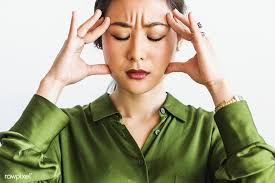 30
Audience Response Question
Which symptom is Ms. S displaying when she talks about the way she thought about the man who escaped?

Exaggerated startle response
Hypervigilance
Derealization
Agitation
31
Case Study
Ms. S. reports that she feels numb. She is shaking almost uncontrollably and startles easily as well. She is diagnosed with acute stress disorder. Predict most likely nursing diagnoses and outcomes the nurse will identify for Ms. S.
32
Application of the Nursing Process (Cont.)
33
Adjustment Disorder
A milder, less specific version of ASD and PTSD 
Precipitated by stressful event
Symptoms may include all forms of distress (guilt, depression, anxiety, anger) 
These feelings may be combined with other manifestations of distress (physical complaints, social withdrawal, impaired occupational function, academic decline)
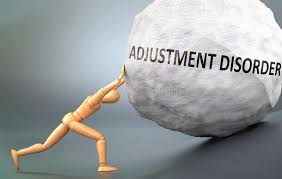 34
Dissociative Disorders
Chapter 16
35
Dissociative Amnesia
Dissociative Fugue
Depersonalization/Derealization Disorder
Dissociative Identity Disorder (DID)
Dissociative Disorders
36
Dissociative Disorders
Clinical Picture
Occur after significant adverse experiences/traumas 
Individuals respond to stress with severe interruption of consciousness
Unconscious defense mechanism
Protects individual against overwhelming anxiety through emotional separation
Results in disturbances in memory, consciousness, self-identity, perception
37
Dissociative Disorders (Cont.)
38
Inability to recall important personal information
Often of traumatic or stressful nature
Generalized amnesia
Localized amnesia
Selective amnesia
Dissociative fugue
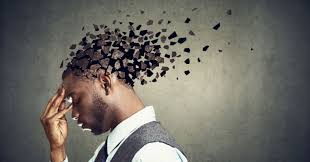 Dissociative Amnesia
39
Dissociative Amnesia
Scenario: Bob’s vehicle hits an improvised explosive device (IED). He and his friend are thrown onto the sand. Bob’s friend dies. A convoy passes 2 hours later. Bob is sitting by his friend, staring into space, and is  unable to state who or where he is. Bob states that he does not remember the explosion.
All Elsevier items and derived items © 2013, 2009 by Saunders, an imprint of Elsevier Inc.
40
Dissociative Fugue
Copyright © 2014, 2010, 2006 by Saunders, an imprint of Elsevier Inc.
41
Dissociative Fugue
Scenario: Lin, 19 years old, is admitted to the psychiatric unit after police found her wandering in a Louisiana shopping mall parking lot. Lin does not recall who she is or where she lives. It is later found that Lin lives in Oregon, where her fiancé had cancelled their wedding 2 weeks earlier.
All Elsevier items and derived items © 2013, 2009 by Saunders, an imprint of Elsevier Inc.
42
Depersonalization/Derealization Disorder
43
Dissociative Identity Disorder
44
Application of the Nursing Process
Assessment
Memory assessment
History (especially of self-harm)
Mood
Impact on patient and family
Suicide risk
Self-assessment
45
Application of the Nursing Process  (Cont.)
46
Planning
Phase 1: safety, stabilization, symptom reduction 
Phase 2: confronting and integrating traumatic memories
Phase 3: Identify integration and rehabilitation
Application of the Nursing Process  (Cont.)
47
Application of the Nursing Process (Cont.)
Implementation 
Process of integration and linking previously disconnected neural networks 
Interventions offering emotional presence
Health Teaching and Promotion 
Normalize experiences by explaining symptoms are adaptive responses to past overwhelming events 
Teach grounding techniques
48
Application of the Nursing Process (Cont.)
Evaluation
Treatment effectiveness for dissociative identity disorder is “integration”
Treatment considered successful when outcomes are met:
Patient safety maintained
Anxiety reduced
Integration of fragmented memories 
New coping strategies 
Stress is handled adaptively, without use of dissociation
49
Treatment Modalities
50
Audience Response Questions
A nurse assesses a patient diagnosed with dissociative identity disorder. Which finding would likely be part of the patient’s history?

Sudden travel to a new place
Physical or sexual abuse
Thyroid dysfunction
Derealization and depersonalization
51